Discopathy
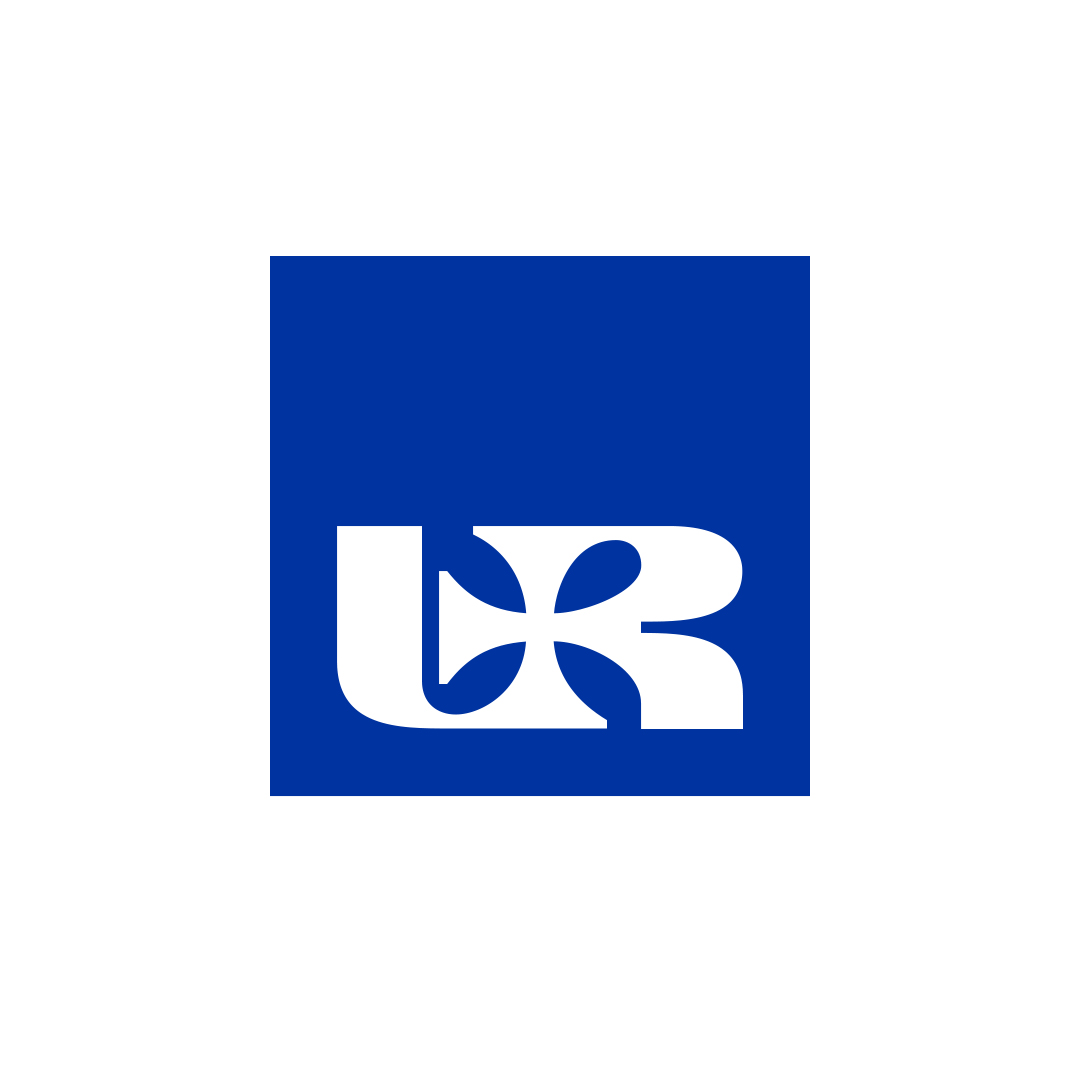 Emilia Bolanowska 
III R Fizjoterapia JMN
Rok akademicki 2023/2024 sem.zimowy
Intervertebral disc
structure located between the vertebrae
built of two parts
Functions of the intervertebral disc
Spinal depreciation
Equal distribution of axial pressure 
Allows movement of the spine in any plane 
Prevents friction
What is a discopathy?
https://orthosportsmed.com/what-is-degenerative-disc-disease/
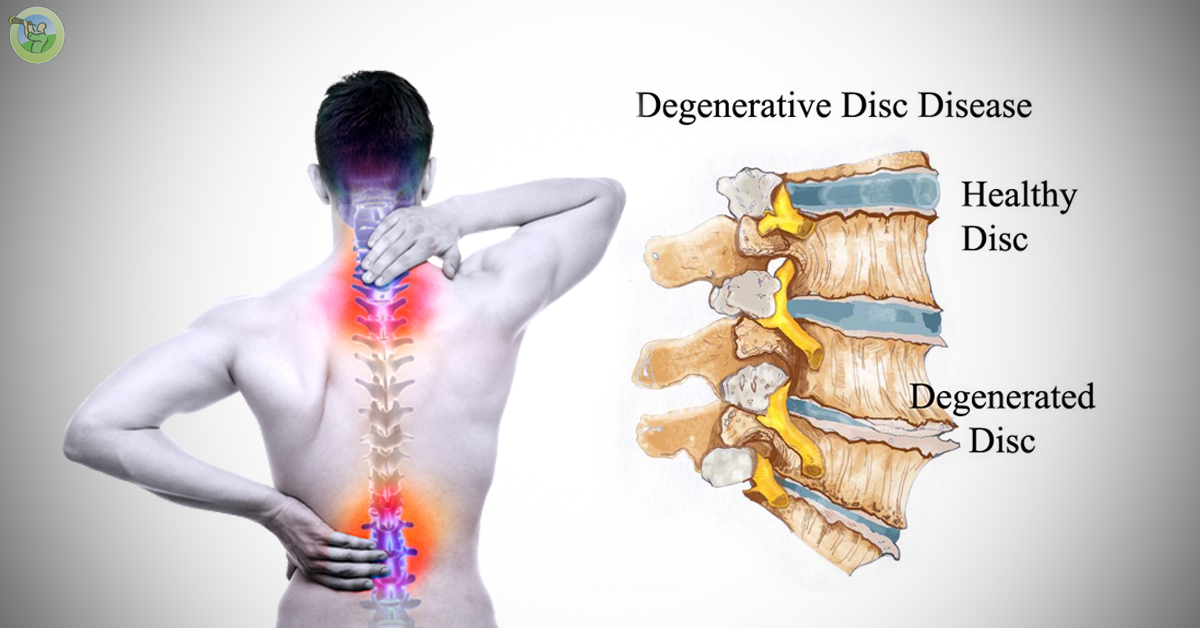 degenerative disease of the intervertebral disc
the pathology of the annulus fibrosus
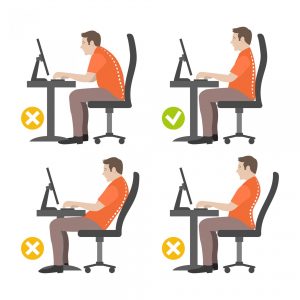 https://fizjomind.pl/2018/12/11/prawidlowa-pozycja-podczas-siedzenia/
Causes
Age 
Type of work performed 
Obesity 
High physical activity 
Smoking
Who is affected ?
https://jancop.pl/przeciazenia-kregoslupa/
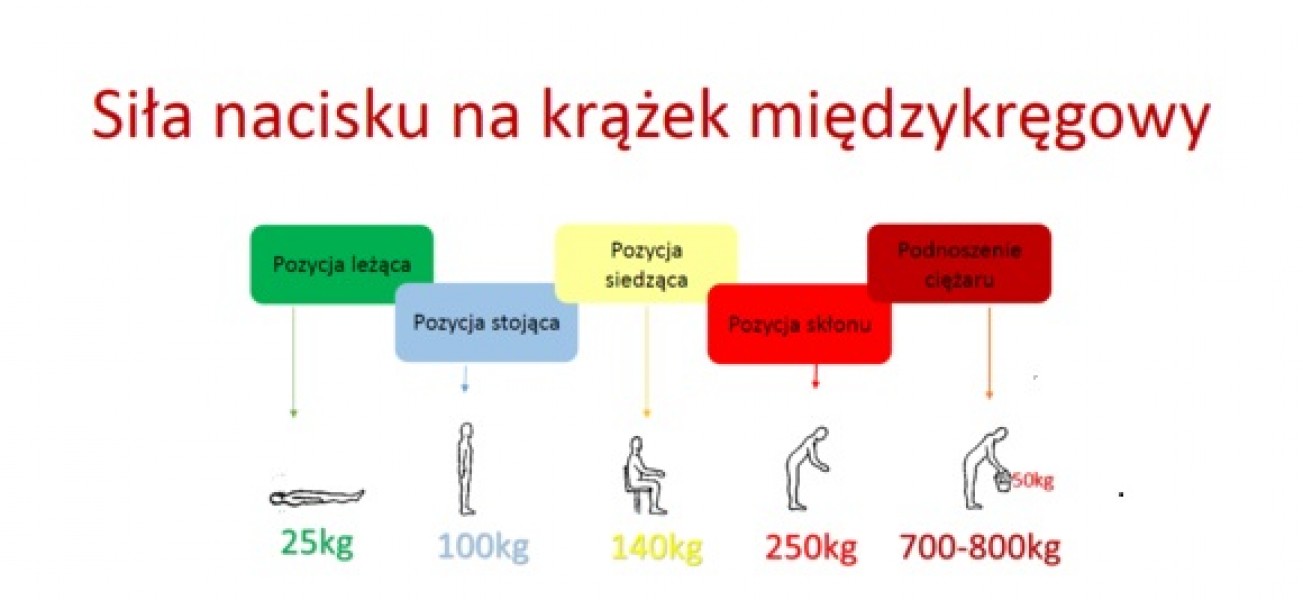 pressure force on the spinal disc 
elderly people 
athletes 
people performing the same activity for many hours
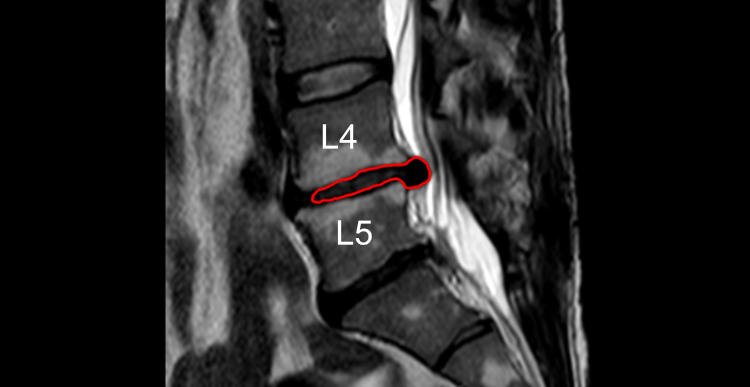 How to diagnose discopathy?
Computed tomography
Magnetic resonance imaging
X-ray examination
https://www.rehab.pl/choroby-i-objawy/dyskopatia-kregoslupa-objawy-leczenie-rehabilitacja/dyskopatia-na-poziomie-l4-l5/
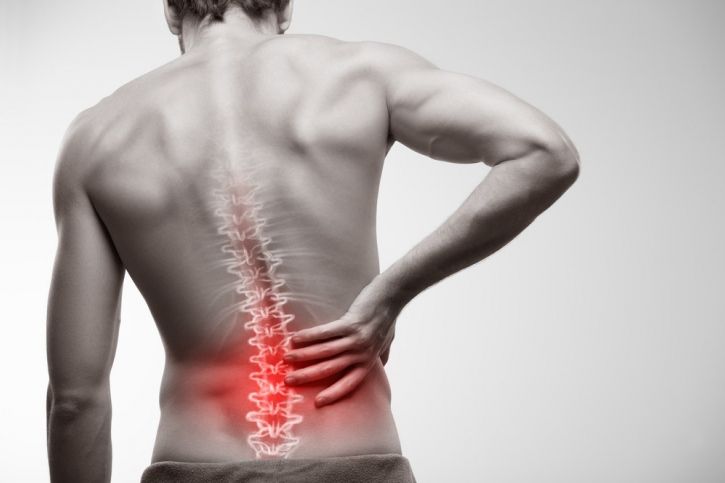 Symptoms
spine pain 
neuropathic pain
muscle weakness 
spine stiffness
https://fizjoplaner.pl/przyczyny-rodzaje-bolu-kregoslupa-ledzwiowego.html
How to prevent discopathy?
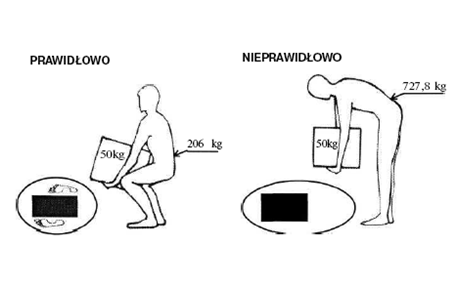 Everyday ergonomics
Correct posture  
Pharmacotherapy
https://werakso.pl/biomechanika-kregoslupa-czyli-jak-funkcjonuje-nasz-kregoslup/
Physical activity
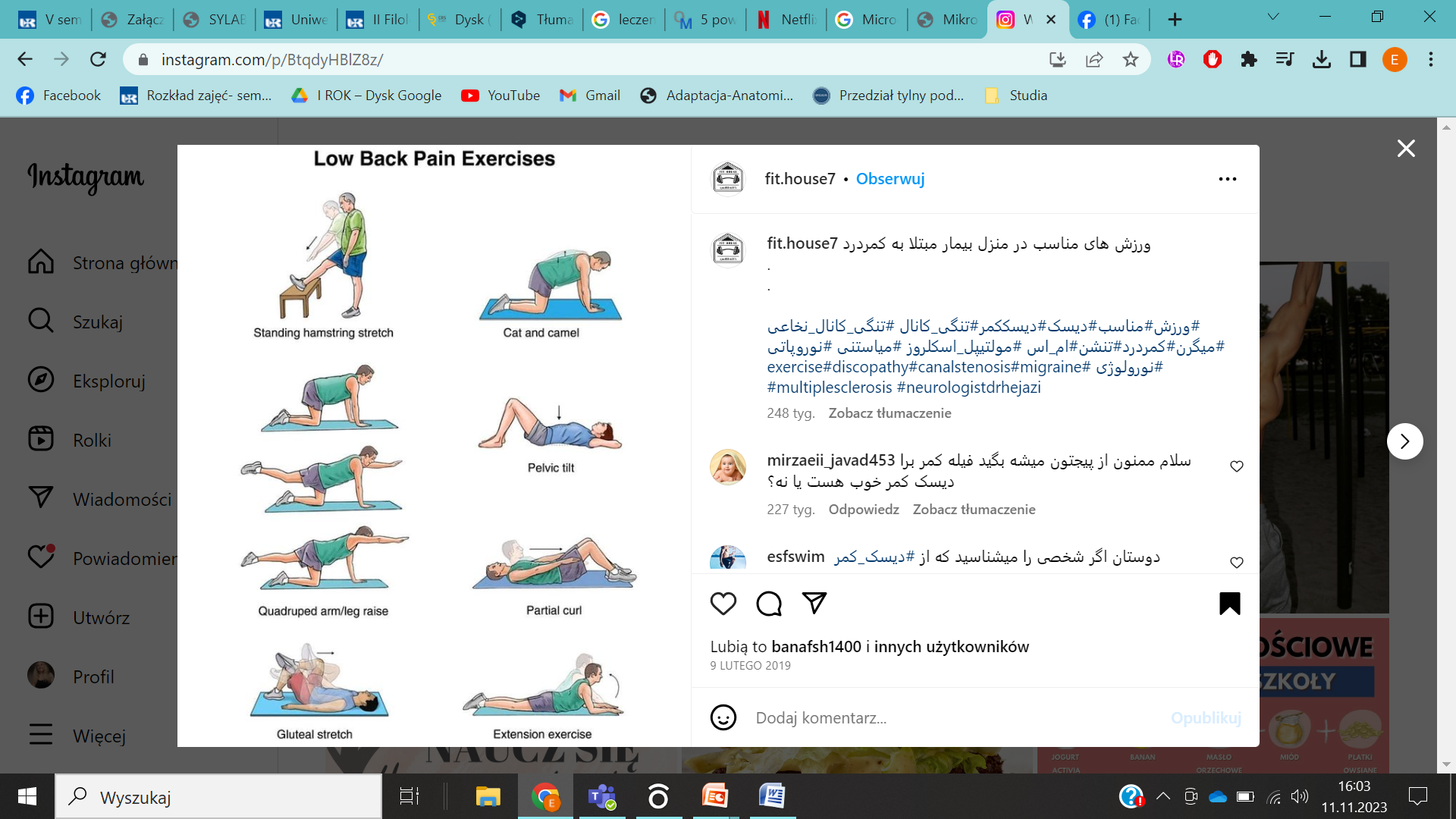 strengthening  exercises
stretching exercises
Surgical treatment
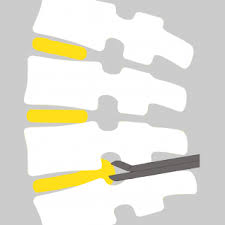 Only a small percentage of patients with disc herniations require surgery
individually tailored
http://www.aldemed.pl/neurochirurgia/pagesView,71,mikrodiscektomia,PL
Thanks for your attention
Intervertebral disc- krążek międzykręgowy
Degenerative disease- choroba degeneracyjna
Annulus fibrosus- pierścień włóknisty 
Nucleus pulposus- jądro miażdzyste
Muscle weakness- osłabienie mięśni 
Spine stiffness- sztywność kręgosłupa
Vocabulary
Bibliography
M. Boisson, M.Lefèvre-Colau, F. Rannou, Christelle Nguyen, Active discopathy: a clinical reality, 2018 
B.Fiani,R.Jarrah, A.Wong, A.Alamah, J.Runnels, Repetitive traumatic discopathy in the modern-era tennis player, 2020
P.Roussouly, J.Pinheiro-Franco, Biomechanical analysis of the spino-pelvic organization and adaptation in pathology, 2011